YES BANK
Data Center Case Study
Yes bank -  dc Hosting & Managed Services
Client 
Overview
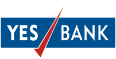 Yes Bank Limited is an Indian public bank headquartered in Mumbai. It offers wide range of banking and financial products for corporate and retail customers through retail banking and asset management services
Key Value Adds
Scope of Work
Offering ICT solution (DC + Network):
Flexibility, Scalability & Strategic DC location
Power upgrade done at Bangalore
Total 56 Rack Space at Airoli with Dense power capacity per rack
Total 55 Racks at Bangalore with Dense power capacity per rack
Value Added Services – Physical Cage, Biometric Access
Seating Space – 8 Nos.
Challenges
Yes Bank has come up all the new Server Racks with height of 45U
Value added services dependent on external vendors
Stringent timelines
New Infra development with additional power capacity for High density racks at Bangalore DC
Benefits to Client
Scalable and faster deployment
High availability
Better TCO
Better operational efficiencies
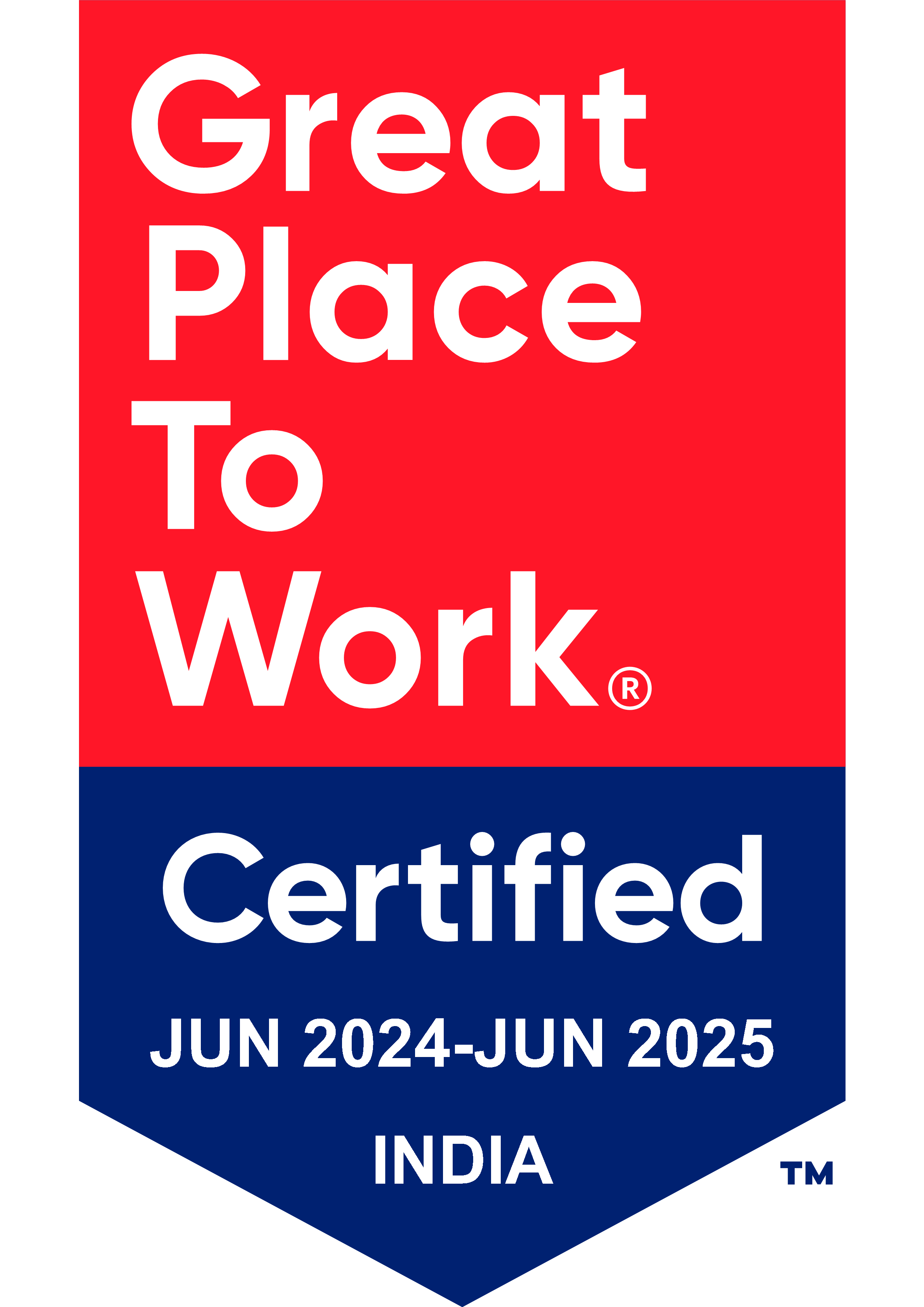 Thank You